Protective Factors for Good Mental Health and Mental Wellbeing
Meditation and Mindfulness for Beginners
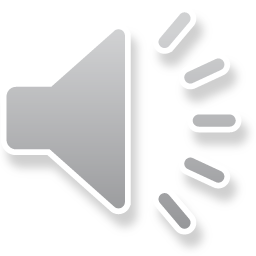 Objectives for this session
1. Explore factors that can protect our mental health and mental wellbeing
2. Identify types of Meditation and consider ways we can practice Mindfulness
Protective Factors for Good Mental Health and Mental Wellbeing
2
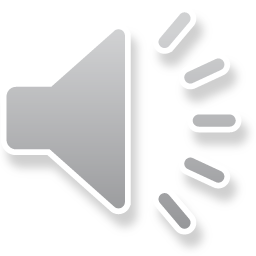 Since vulnerabilities such as living in poverty, unemployment, limited access to education and food insecurity can generate a stress response within individuals – this can contribute towards our mental health distress and the deterioration of our wellbeing. 

However, protective factors can help to counteract stress, which decreases the likelihood that a disorder (such as depression) will emerge in response to stress. 

Protective factors can mitigate the onset of a biological predisposition to mental health disorders such as Schizophrenia
Why do we need Protective Factors?
Protective Factors for Good Mental Health and Mental Wellbeing
3
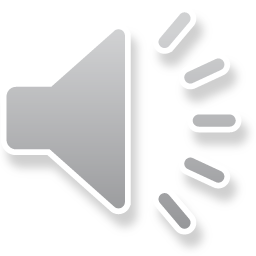 A reminder of some factors which can threaten our mental health and mental wellbeing
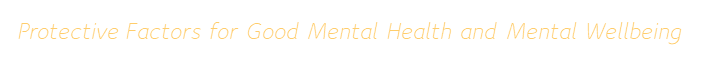 4
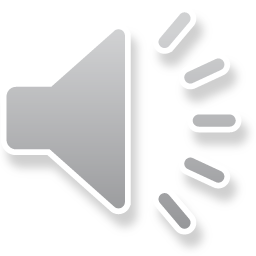 Protective Factors for Good Mental Health and Mental Wellbeing
A protective factor can be defined as “a characteristic at the biological, psychological, family, or community (including peers and culture) level that is associated with a lower likelihood of problem outcomes or that reduces the negative impact of a risk factor on problem outcomes i.e., quality of social relationships, friendships, familial support, belonging, exercise, coping mechanisms such as meditation, reading, being a part of a local community.
What do we mean by Protective Factors?
Protective Factors for Good Mental Health and Mental Wellbeing
5
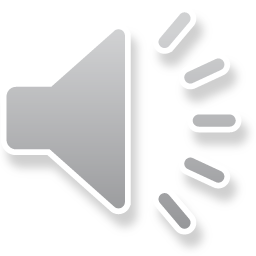 What are some examples of protective factors?
Protective factors can be conditions such as advantageous life circumstances that protect against mental illness. 
They can also be attributes: traits or behaviours of an individual that make them more resilient 
Strong parental and social support (conditions)
Professional support such as from psychotherapists/counsellors
Attributes that act as protective factors include social and emotional competence
Use of healthy coping strategies i.e., exercise, meditation, reading, mindfulness 
Stress management techniques
6
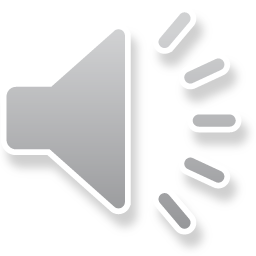 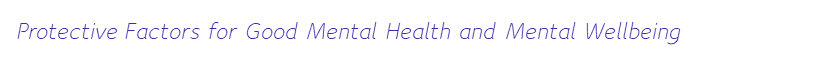 Is it possible to grow and develop our protective factors to enhance resilience?
Yes!
Research shows it is possible to develop our resilience through multiple techniques. When we develop our resilience it doesn’t mean our stressful life circumstances go away, it simply means we have the better tools and mastery to deal with what’s in front of us. 

As we have discussed previously, having a good support network can help to build resilience and make stress easier to manage.
7
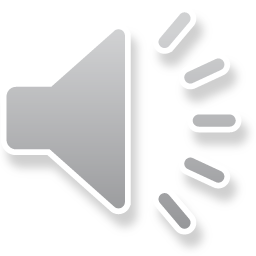 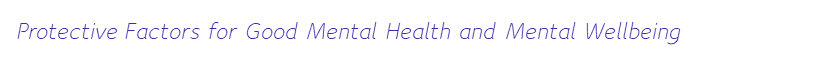 Developing our resilience to support good mental health
Using Mindfulness and Meditation
8
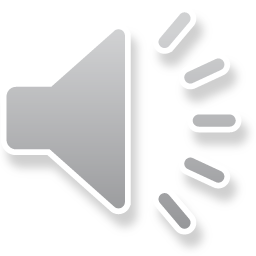 What is Mindfulness?
Living mindfully is a method of coping with everyday life, supporting our well-being and as an alternative therapy to treating milder forms of mental health distress such as anxiety, depression and panic attacks. 
Using mindfulness is a healthy way to keep check of your mind, your thoughts and behaviours. I like to see mindfulness as a way of reflecting on who we are, where we have been, what we feel day by day, what we eat or drink and how we can continuously better ourselves and stay in a state of self-care.
Eventually, as you continue to practice living mindfully it becomes an automatic habit requiring less day-to-day effort as we have rewired our brain to look for an alternative perspective to the daily stressors we encounter.
9
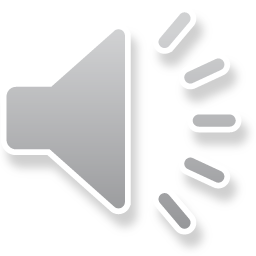 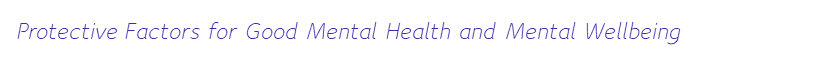 Mindfulness Looks Like
Compassion
Meditating
Discipline
For self and for others
There’s many varieties of meditation we can explore
Controlling ourselves in our responses to others, food choices, negative habits
The Right Speech
Watching Our Thoughts
Acceptance & Letting go
Thinking before we speak or pass judgments.
Thoughts that are harmful towards ourselves and others
Accepting people for what they are, letting go of things not designed for us
10
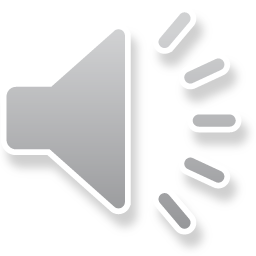 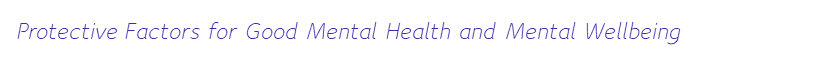 Mindfulness Looks Like
Flowing with Change
The path of least resistance
Losing Expectations
Life is a series of continuous change, everything changes; nature, people, emotions - detach
Whatever streamlines your life to provide some “ease” follow that path
Limit your expectations of others; this removes disappointment
Gratitude
Curiosity
Paying Attention to the Now
For the small daily events, things, people, circumstances
Don’t limit your knowledge/beliefs or values; being curious about other ways of living wont eradicate your own
Anything you do, instead of letting the mind wonder to the next job on your list, simply pay attention to what you are doing right now.
11
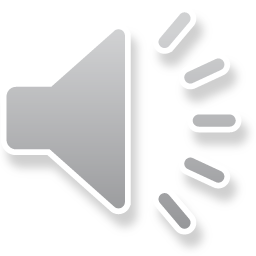 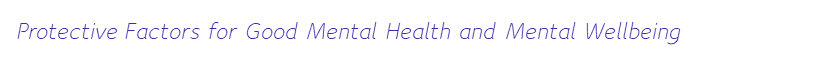 Mindfulness Meditation
Where to begin.
When you speak to others about meditation some may say they don’t quite understand how to meditate, where to start or perhaps even see the point in meditating. Though we do not have many hours to spend sitting in peaceful solitude it is healthy for us as busy individuals both physically and mentally to spend some time aware of our thoughts, to focus on our breathing and overall health if we are to maintain balance.
Using mindfulness meditation has become a useful strategy to help negative thought patterns and anxiety build ups.

What Meditation IS NOT:
Meditating does not mean sitting with legs crossed, eyes closed and humming – though in traditional Buddhist communities this is common practice. Meditating has a variety of methods. Additionally, meditating isn’t about silencing your thoughts
12
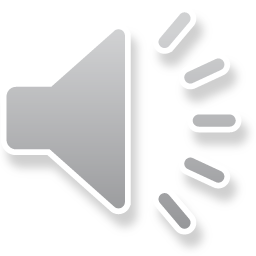 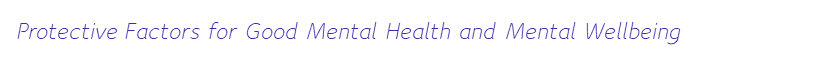 Types of Meditation
Guided Meditation
Shower Meditation
Conscious Breathing
Guided meditation is an ideal way to begin especially if your mind wonders
Using a guided audio will give the illusion of being with others whilst meditating also you aren’t feeling as uncomfortable with your own thoughts (sometimes we need a little more practice before you become confident with your own company)
Spend a few minutes thinking about what you are looking forward to on the day or what you are grateful for, which could be an event that occurred on the day, as small as a set of continuous green traffic lights during your morning rush.
Wherever you are during the day, set yourself a time when you will specifically focus on inhalation and exhalation. Let’s say your day starts at 7 am – at 9 am you may have your first minute of deep, slow, conscious breathing, with eyes closed. Simply think about; where you are, what you are doing, why you are doing it, how it makes you feel.
13
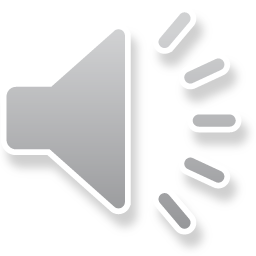 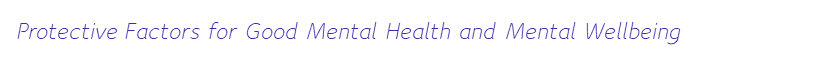 Types of Meditation
Woodland Walking
Two Minutes in the Car
Practicing Gratitude
The benefits to our mental health and wellbeing of walking are vast; improves your mood and reduces stress. 

Adding mindfulness practice to your walking routine is a good way to begin living in the present moment; pay attention to your environment when walking, listen to sounds, pay attention to different textures, colours and new things you’ve not seen before
Before you leave for work, return home, visit the shop, collect food, on the way to a meeting or doing the school run – take 2 minutes in the car to unwind. Apply conscious breathing or even a guided meditation audio to allow yourself time to meditate. Remember the goal isn’t about silencing your thoughts, it is simply about paying attention to what you are thinking then let it go. 
When we think too far ahead we become anxious or depressed.
At the heart of each meditation method, is gratitude. Even being able to remain in a state of gratitude enables our mindful living. Considering things that make you grateful for living as you wake and as you lay down to sleep, encourages more of the good things to enter your life. The fact we can get up when we want and make ourselves a glass of clean water, take a shower, have a hot bath, use an oven, a microwave, a hairdryer are aspects we take for granted in our day-to-day lives. These are the things that make us so rich, but yet we fail to see this, always wanting more.
14
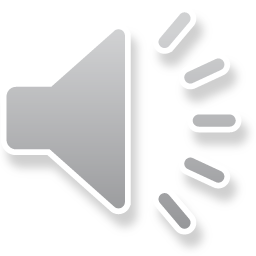 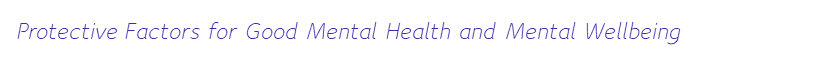 Summary
Protective factors can mitigate the onset of mental health distress and boost our wellbeing
Protective factors can include things such as family, resources, friends, leisure activities
Within factors such as social and emotional competence help to strengthen our resilience to poor mental health and wellbeing
Mindful living is a coping strategy we can adopt to help us cope with adversities
Meditation takes various forms which we can apply to our daily lives
The benefits of mindfulness includes the retraining of our mind for the better
15
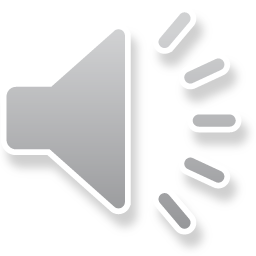 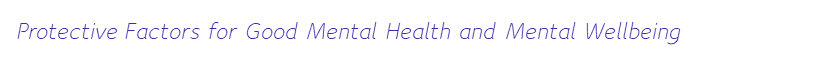 THANK YOU!
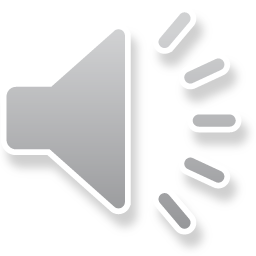